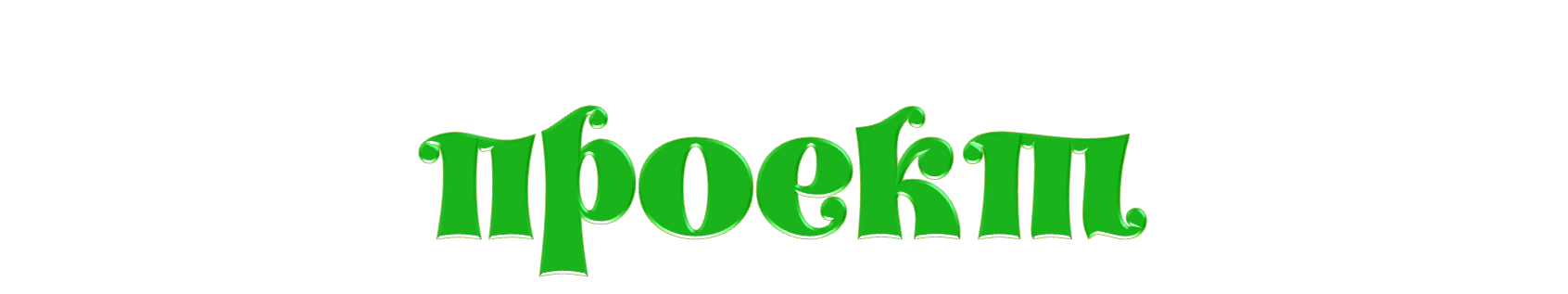 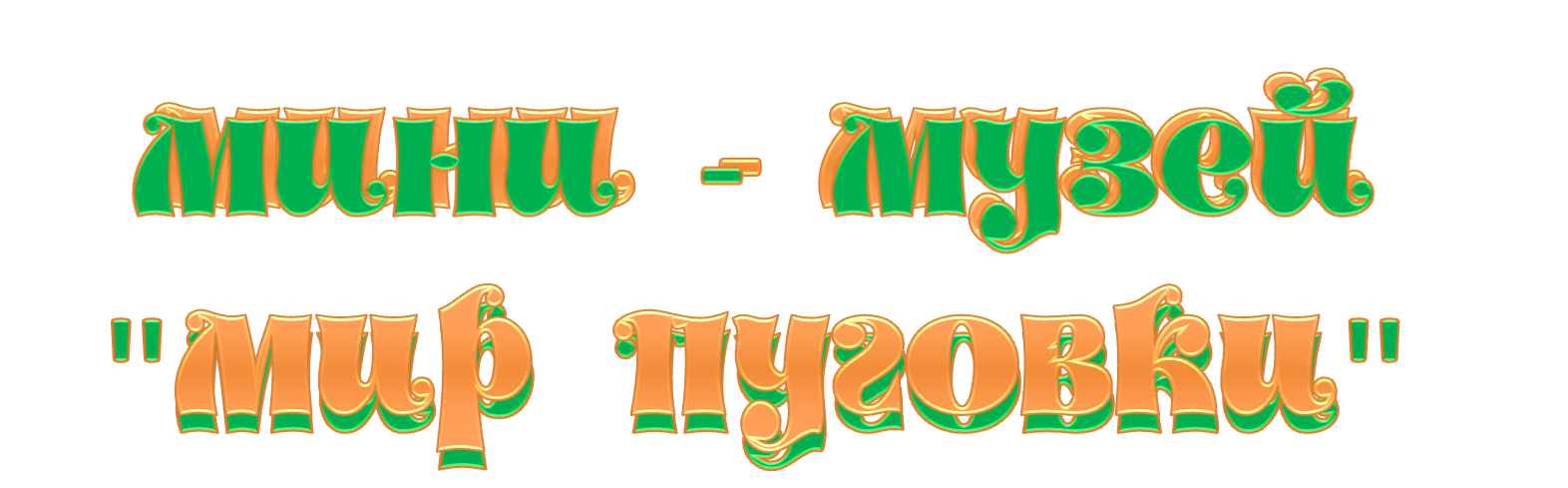 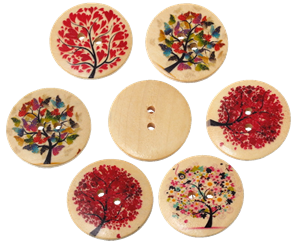 Актуальность:

Мы живем во время стремительных скоростей и высоких технологий. С каждым годом увеличивается количество технических новинок, поражающих своими возможностями. Мир предметов, и без того огромный, пополняется и расширяется. Все это отражается на нашей повседневной жизни – мы уже не обращаем внимания на предметы, которыми пользуемся изо дня в день. А жаль, ведь некоторые из них, порой даже самые обычные, таят в себе много интересного.
Цель проекта:  приобщение детей дошкольного возраста к основам исследовательской деятельности; расширение кругозора посредством познавательно-исследовательской деятельности; создание коллекций, мини-музея.
Задачи:
 обогатить представления детей о роли пуговиц в жизни человека, об их многообразии;
 формировать у детей стремление к поисково-познавательной деятельности; 
 организовать совместную поисково-познавательную деятельность дошкольников, педагогов, родителей;
 развивать мыслительную активность и творческие способности; 
 способствовать развитию коммуникативных навыков;
 обогащать сенсорный опыт детей;
 развивать мелкую моторику рук, тактильные ощущения.
Образовательная область: «Познавательное развитие».
Интеграция образовательных областей: «Речевое развитие», «Художественно – эстетическое развитие», «Физическое развитие», «Социально-коммуникативное развитие».
Тип проекта: исследовательско - творческий.
Срок реализации: краткосрочный: с 01.12.2019 по 15.02.2020 г. 
Участники проекта: коллектив детей второй младшей группы «Радуга»(3-4 лет), родители, воспитатель группы.
Автор проекта: воспитатель: Сагадуева Фатима Арбиевна  МБДОУ  Д/С № 11 «Нана»
Объект исследования: пуговицы
Продукты проектной деятельности: 
 коллекция «Пуговицы», 
 консультативный материал для родителей «Игры с пуговицами»,
 выставка семейного творчества «Подари пуговицам вторую жизнь».
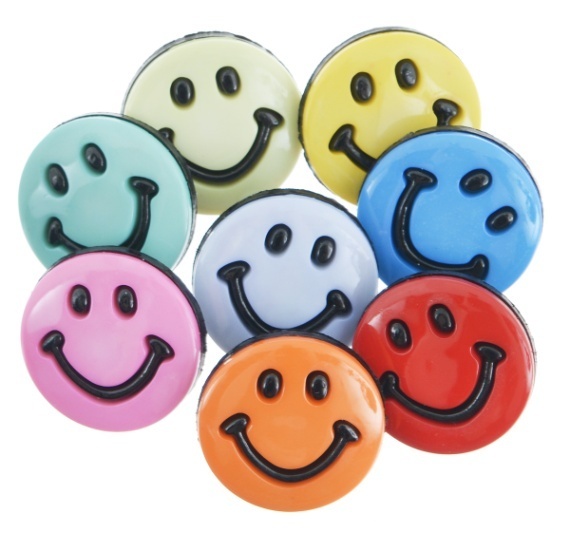 Подготовительный этап:
 подбор и анализ информации по данной теме;
 привлечение родителей к созданию РППС: пуговицы; коробочки, игра «Застегни пуговицу»;
 создание и оформление  основы для коллекции «Пуговицы»;
 подборка стихов про пуговицы; 
 консультативный материал для родителей «Игры с пуговицами»;
 планирование предстоящей деятельности, направленной на реализацию проекта.
Основной этап:
 чтение стихов, загадок, сказок и пословиц о пуговице;
ООД «Безопасность в быту»;
 изготовление дидактических игр;                                                                                     
 сбор материалов для коллекции пуговиц и игровой деятельности;
 рассматривание пуговиц; 
 исследование и классификация пуговиц для коллекции;
 экспериментирование с пуговицами;
 совместная деятельность: пришивание пуговиц (дети подают пуговицу по определённому признаку);
 выполнение творческих работ с использованием пуговиц;
 аппликация «Красивая пуговичка»;
 рисование «Пуговица». 
Заключительный этап:
 консультация для родителей: «Игры с пуговицами».
 оформление папки-передвижки «Мир пуговки».
 выставка семейных творческих работ «Подари вторую жизнь пуговице».
 реализация ООД по безопасности в быту во второй младшей группе.
 развлечение «Праздник пуговицы»
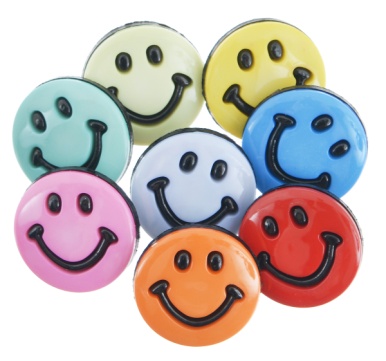 « Тонет-плавает»
Оборудование: пуговицы из разных материалов: деревянные, пластмассовые, тканевые, железные. Тазик с водой.
Цель: показать детям свойства материалов и их способность держаться на воде.
 
«Ломается - не ломается»
Оборудование: пуговицы из разных материалов: деревянные, пластмассовые, тканевые, железные.
Цель: показать детям твёрдые и мягкие свойства пуговиц сделанных из дерева, пластмассы, ткани, железа.
 
«Лёгкая - тяжёлая»
Оборудование: пуговицы из разных материалов: деревянные, пластмассовые, тканевые, железные.
Цель: показать детям зависимость веса от материалов, из которых изготовлены пуговицы
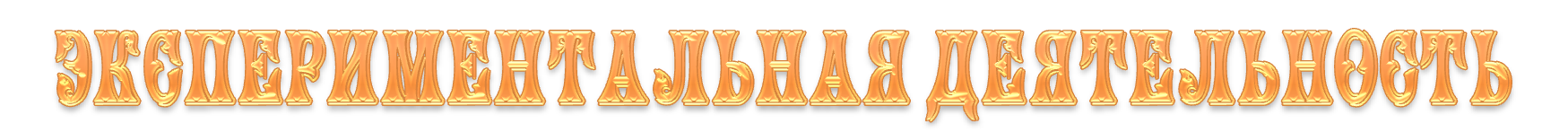 « Тонет-плавает»
 Цель: показать детям свойства материалов и их способность держаться на воде.
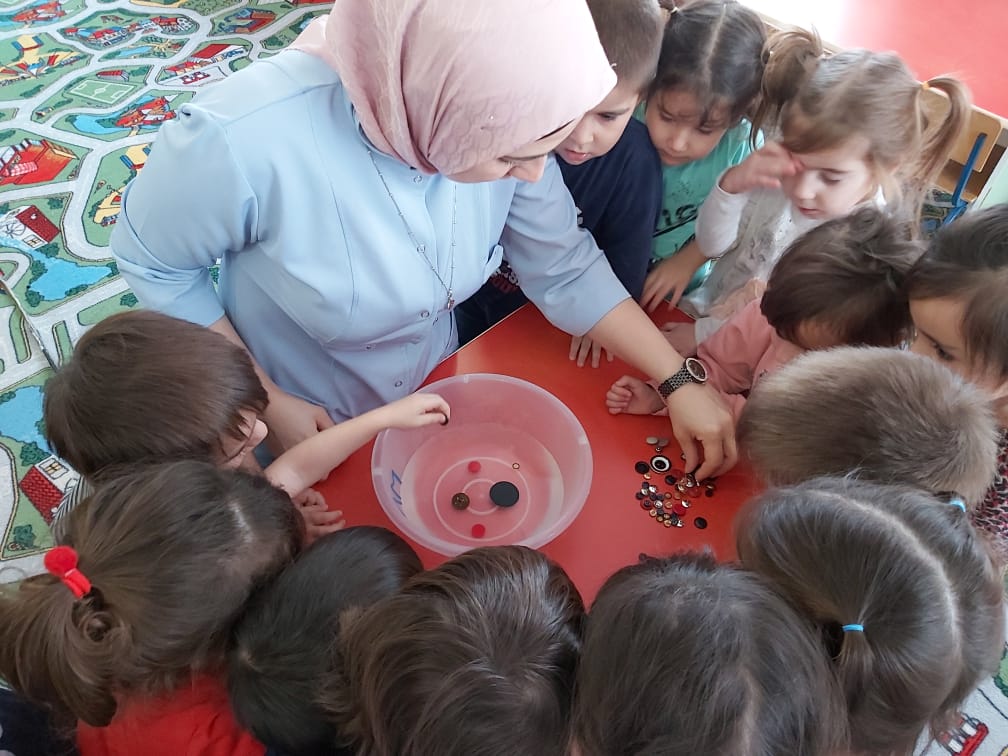 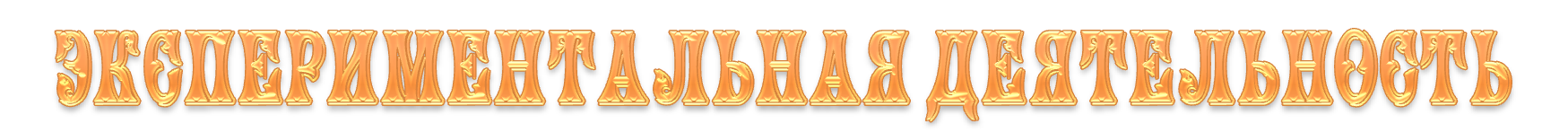 «Ломается - не ломается»
       Цель: показать детям  твёрдые и мягкие свойства пуговиц сделанных из дерева, пластмассы, ткани, железа.
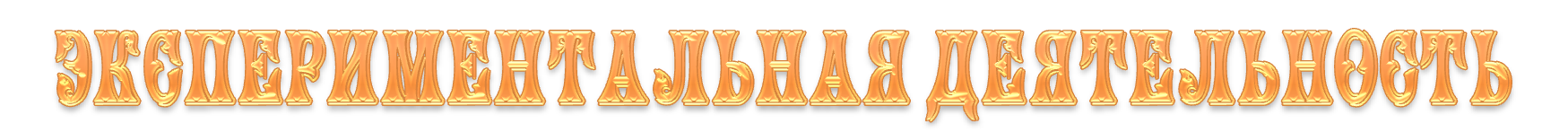 «Лёгкая -Тяжёлая»
 Цель: показать детям зависимость веса от материалов , из которых изготовлены пуговицы
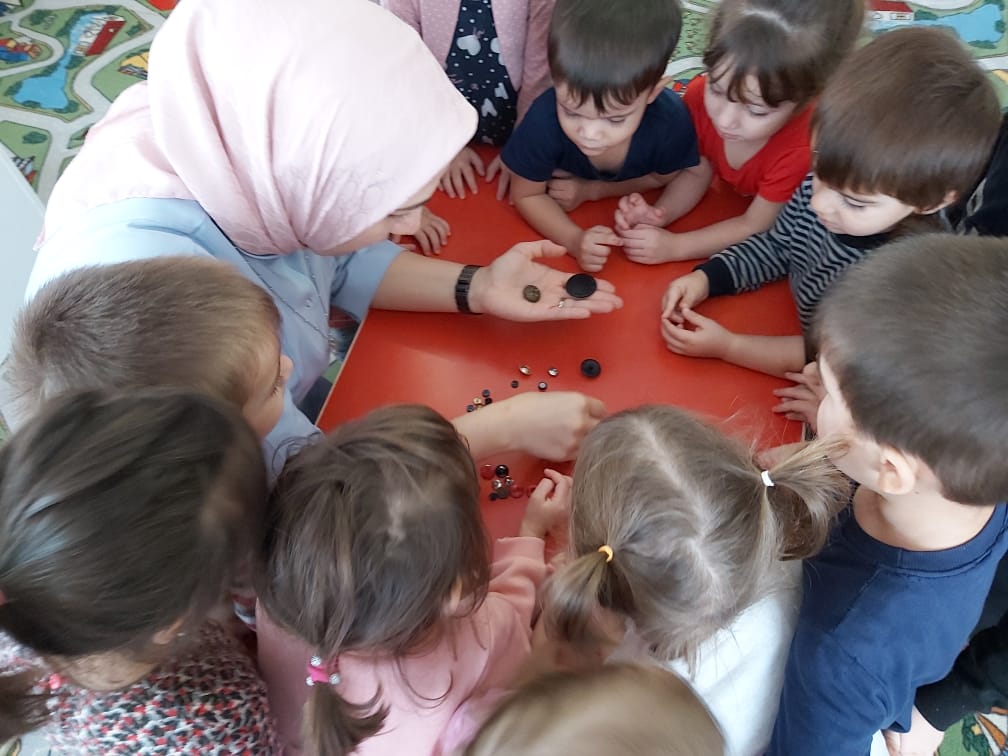 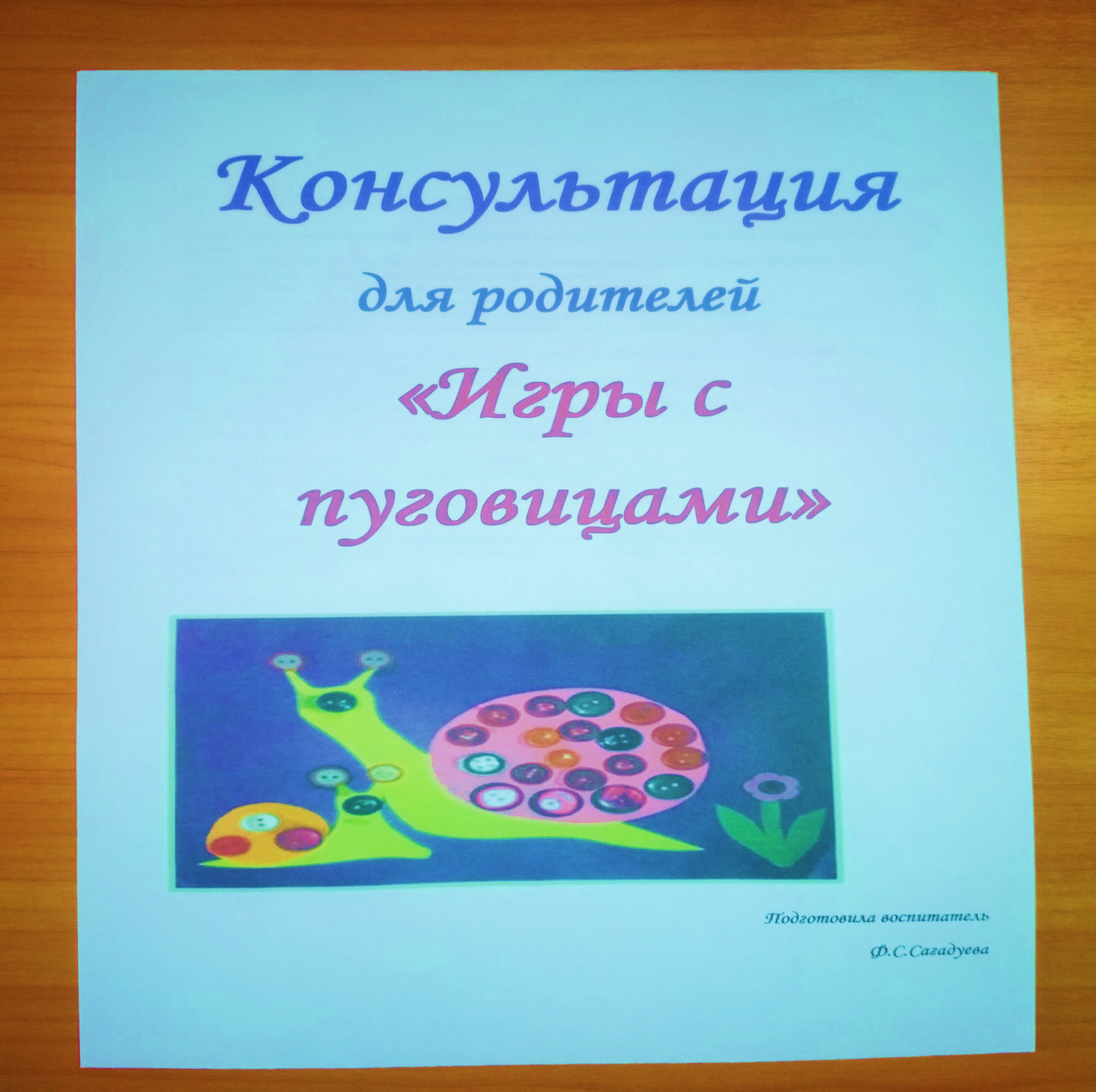 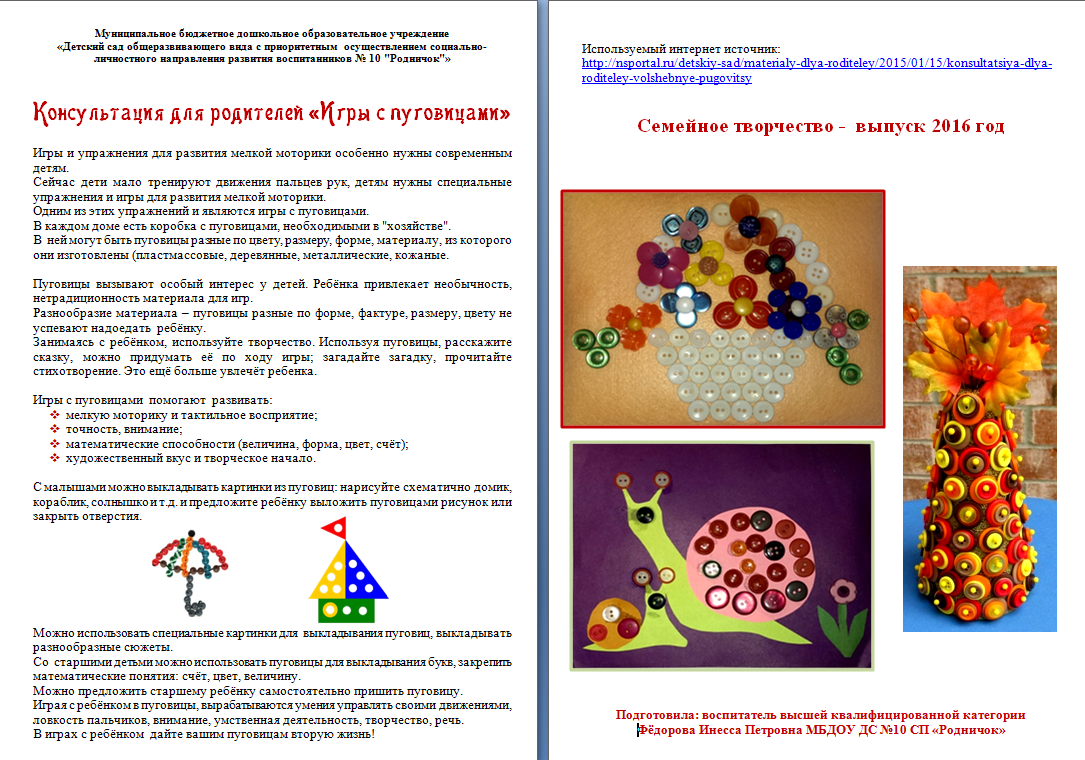 И.Александрова
Я в тоске.
 С моей рубахи
Пуговицы мчатся в страхе.
Лишь пришью они опять
Оторвутся и бежать.
Разрешенья не просив,
Отправляются в отрыв.
Не пойму, какого страха  
Нагнала на них рубаха
 
 
 

Т. Ефимова       
Пуговки над Верочкой
Будто издеваются:
Прыгают, как белочки,
С нитки обрываются!
Злые слёзки катятся,   
Лоб сурово хмурится:
«Не идти же в платьице
Мне зимой на улицу!»
 
 
 
 

К. Брель
Пуговка раз, пуговка два,
Это не сложно,
Поверь, я права.
Не хочешь одеться?
Но надо, дружок!
Гулять мы идём,
А там ветерок.
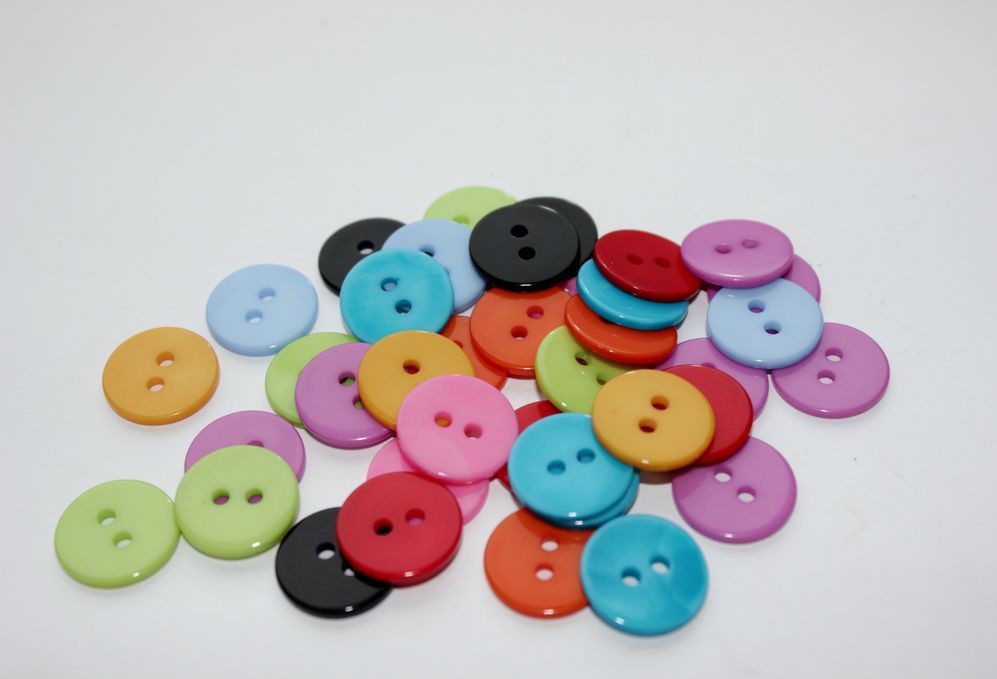 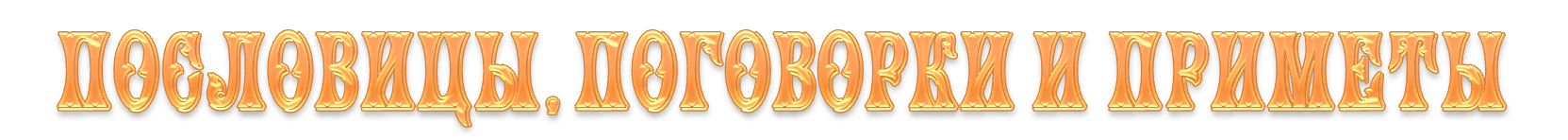 Первую пуговицу застегнешь неправильно, то все остальные пойдут наперекосяк.-Прост, как пуговица.  -Завистнику кажется, что у другого золото блестит, а подойдет поближе - медная пуговица. (таджикская пословица) - Вы можете стать архангелом или преступником, и никто не заметит этого.  Но если у Вас отсутствует пуговица - каждый  обратит на это внимание. (Э.М. Ремарк) - Если встретишь на улице трубочиста, надо взять его за пуговицу и загадать желание – оно обязательно исполнится.
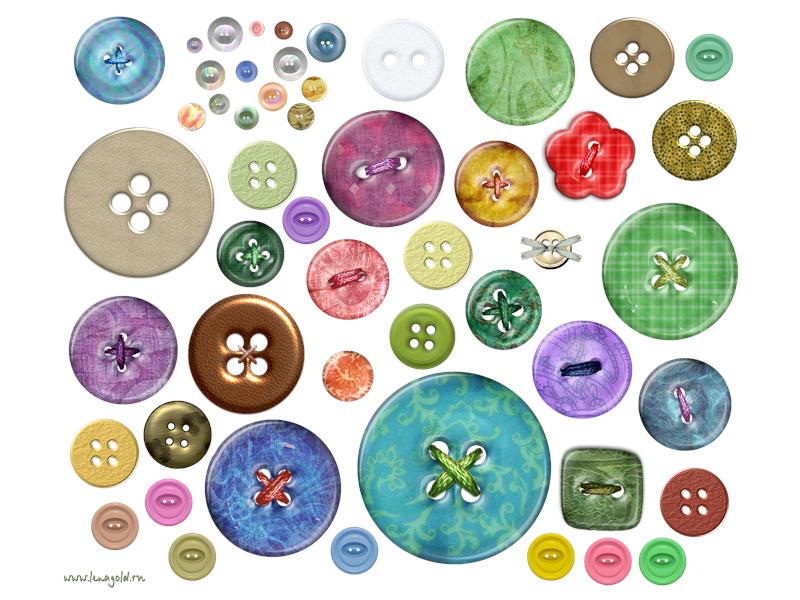 Папка – передвижка «Мир пуговиц»
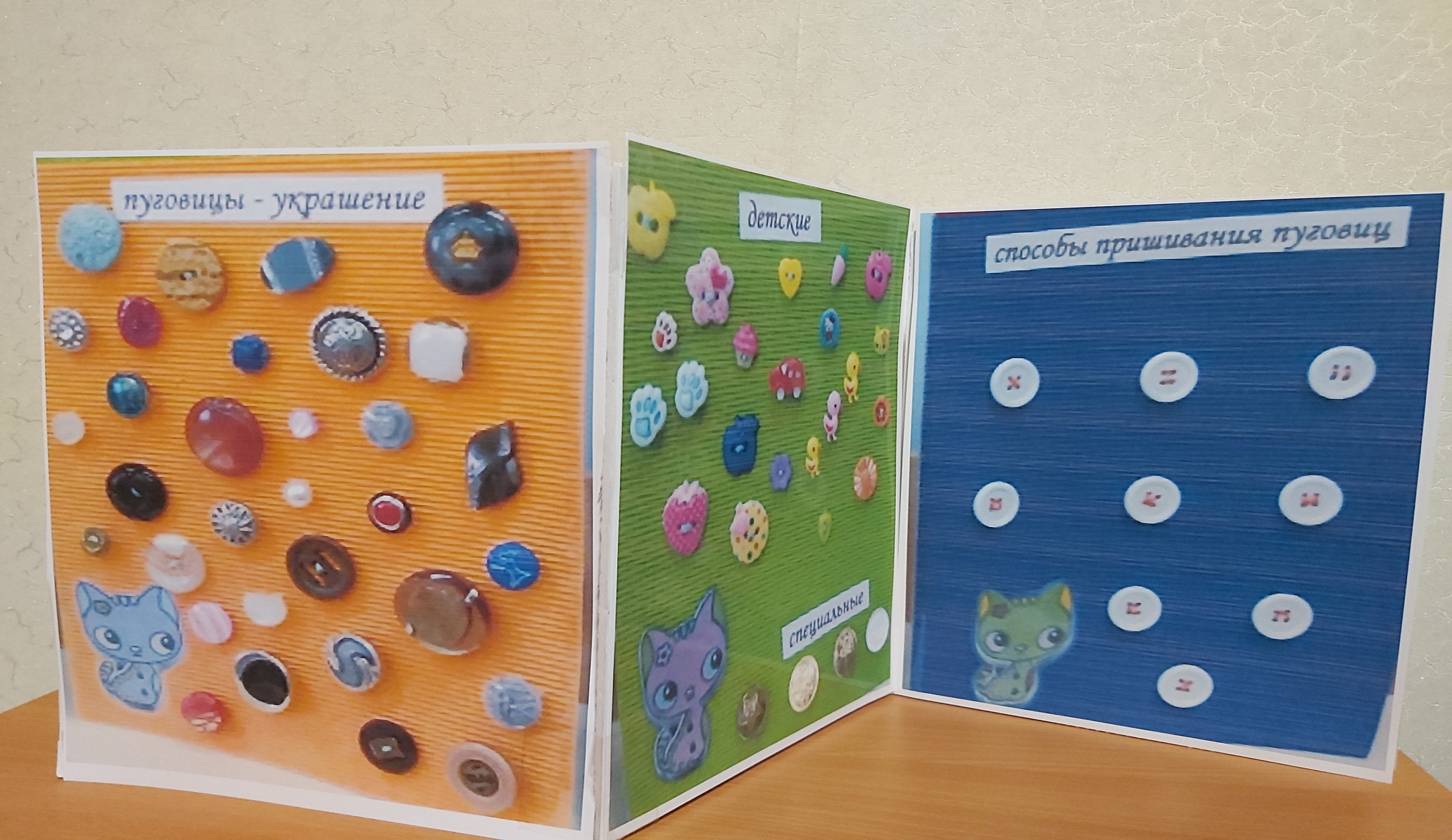 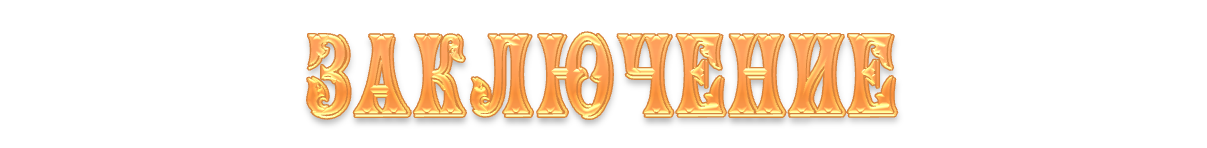 Дети. В ходе реализации данного проекта  у детей сформировалась заинтересовать и увлечённость идеей коллекционирования. Повысилась познавательная активность и интересы детей к предметам окружающего мира; обогатился словарный запас за счёт слов (пластмассовая, деревянная, стеклянная; гладкая, шершавая), расширилось представление о том, что пуговица- застёжка на одежде,  предназначенная для соединения её частей, научились выполнять простейшие экспериментальные операции, усовершенствовались практические умения в продуктивной деятельности. Дети учатся самостоятельно решать познавательные задачи и находить решения в сложных ситуациях. 
 
Родители. Улучшилась работа по взаимодействию с родителями, активизации позиции родителей как участников образовательного процесса детского сада. Повысился уровень познавательно-исследовательской деятельности и информированности родителей о проблеме экологического воспитания, с помощью консультации «Игры с пуговицами». В результате совместной творческой деятельности укрепились детско-родительские отношения.
 Воспитатели.  Апробировали новую технологию. Повысился уровень педагогической компетентности по данной проблеме. Пополнилась предметно-развивающая среда в группе.